Kentucky Antibiotic Awareness Education
Presented By: YOUR NAME HERE
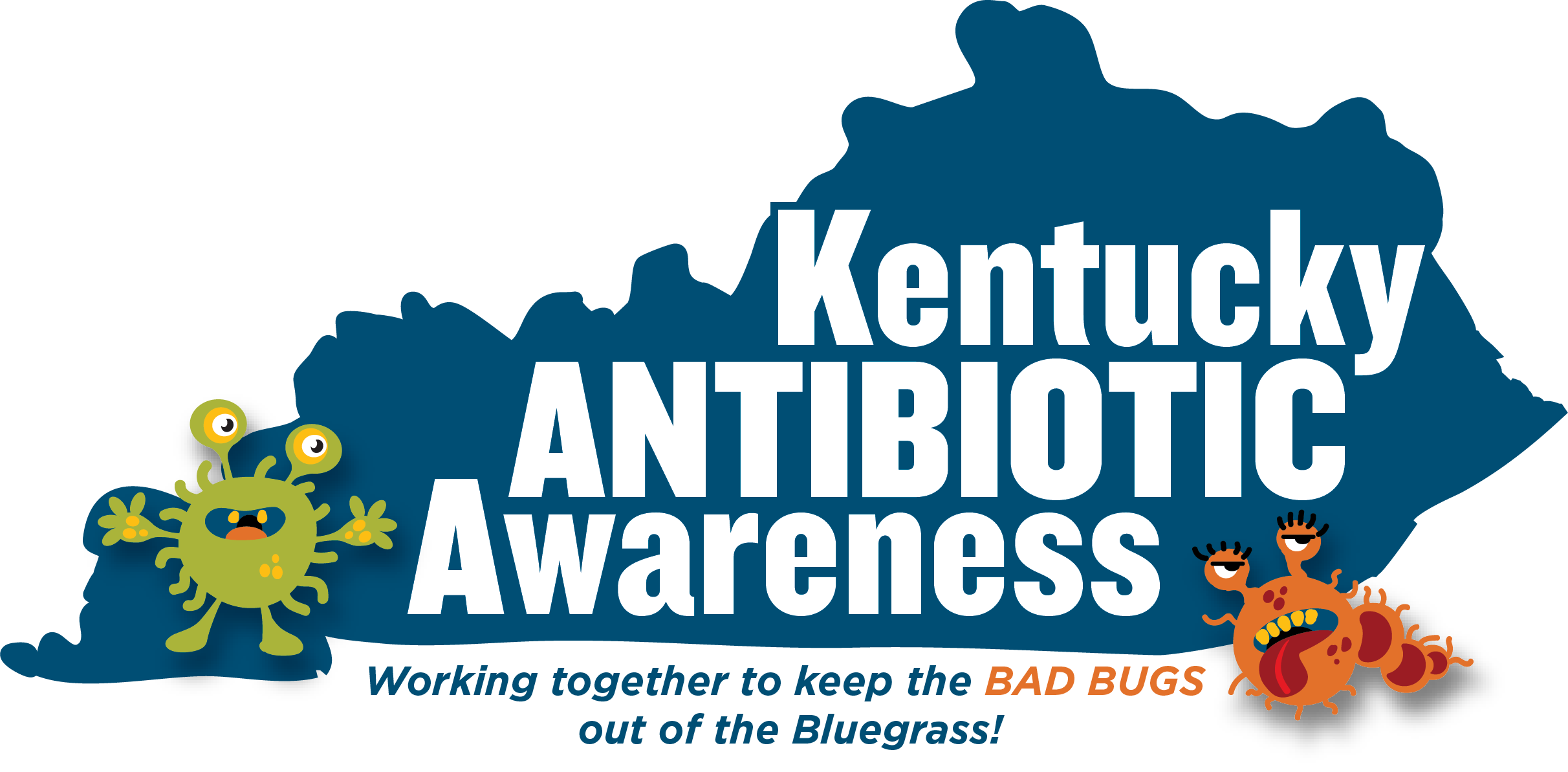 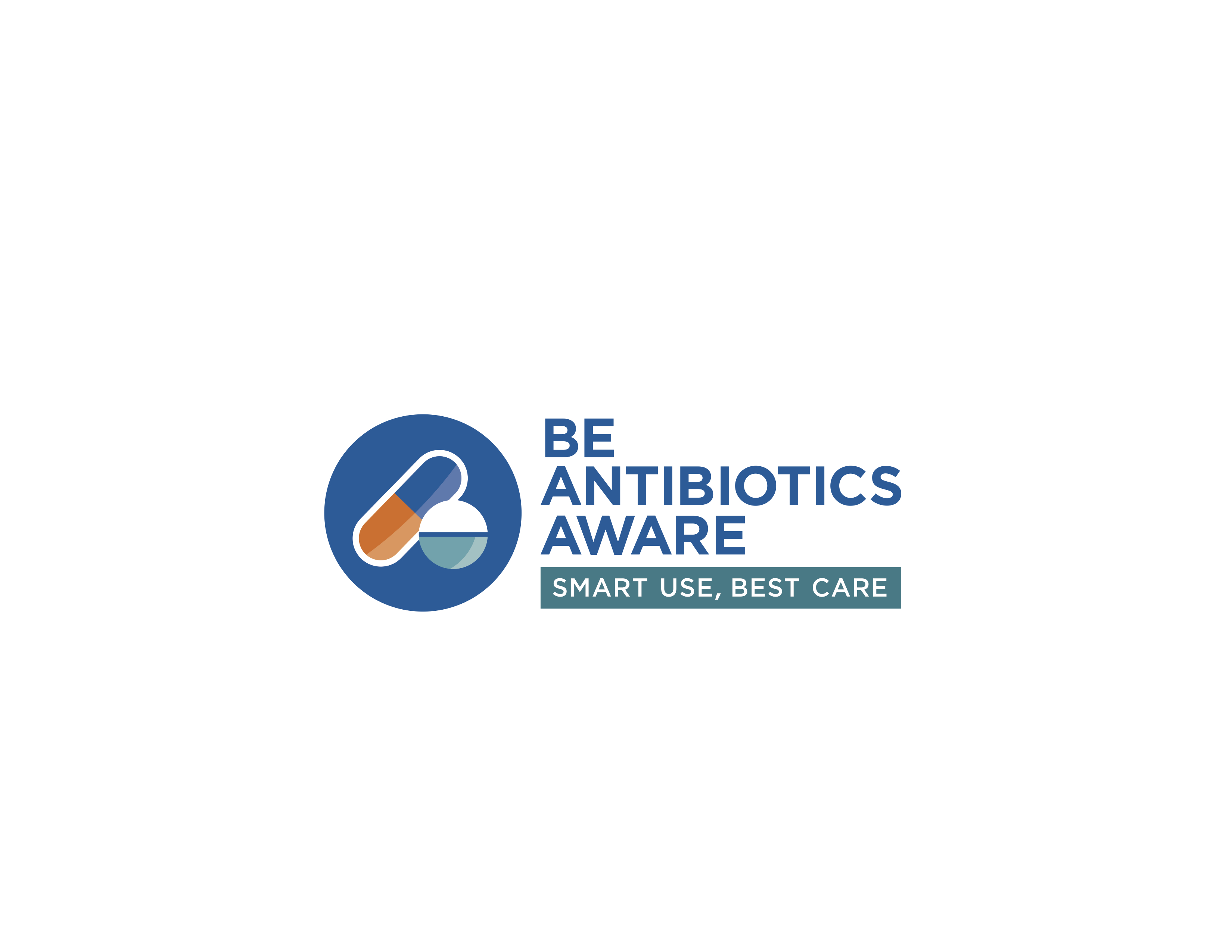 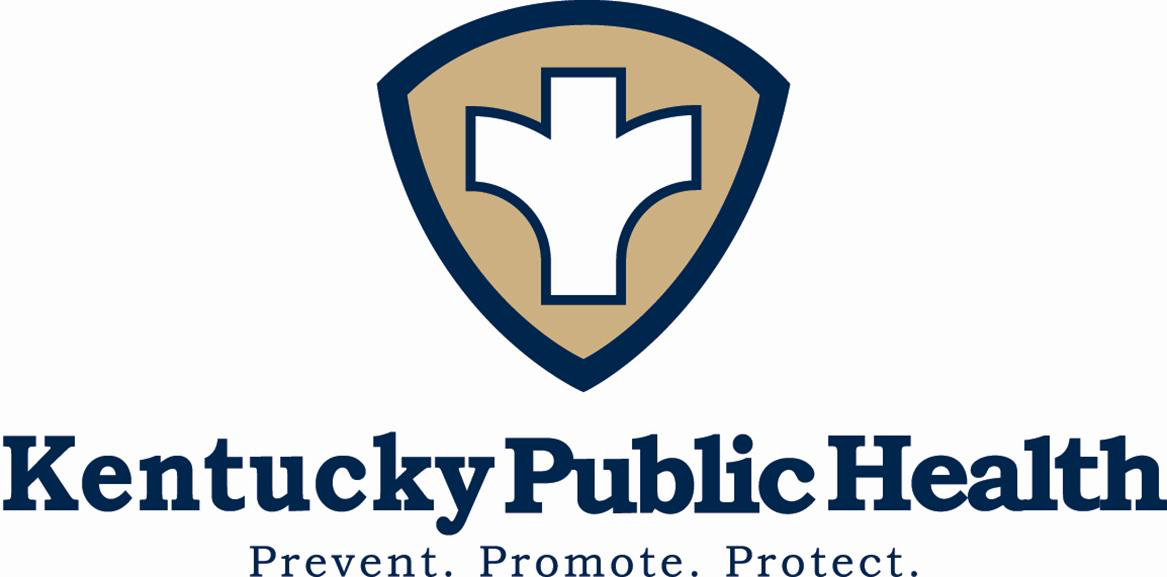 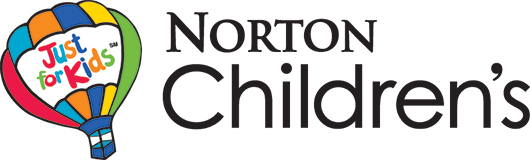 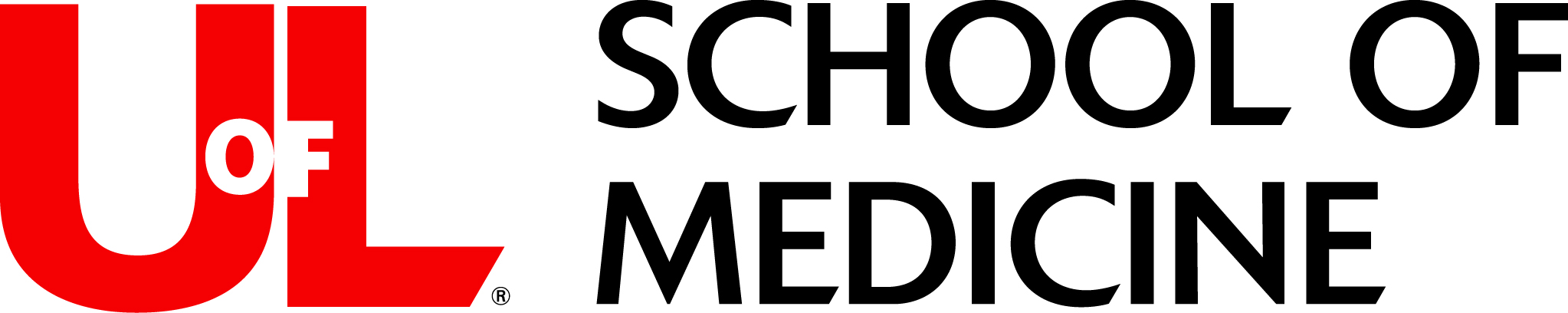 This project was supported by the following: Kentucky Cabinet for Health and Family Services: Department for Medicaid Services under the contract titled “Improving Care Quality for Children Receiving Kentucky Medicaid”, Norton Children’s Hospital, and the University of Louisville: School of Medicine, Department of Pediatrics; School of Public Health and Information Sciences
Introduction
Presenter introduction
Kentucky Antibiotic Awareness is a state-wide campaign to improve antibiotic use throughout Kentucky. 

This project was supported by the following: Kentucky Cabinet for Health and Family Services: Department for Medicaid Services under the contract titled “Improving Care Quality for Children Receiving Kentucky Medicaid”, Norton Children’s Hospital, and the University of Louisville: School of Medicine, Department of Pediatrics; School of Public Health and Information Sciences
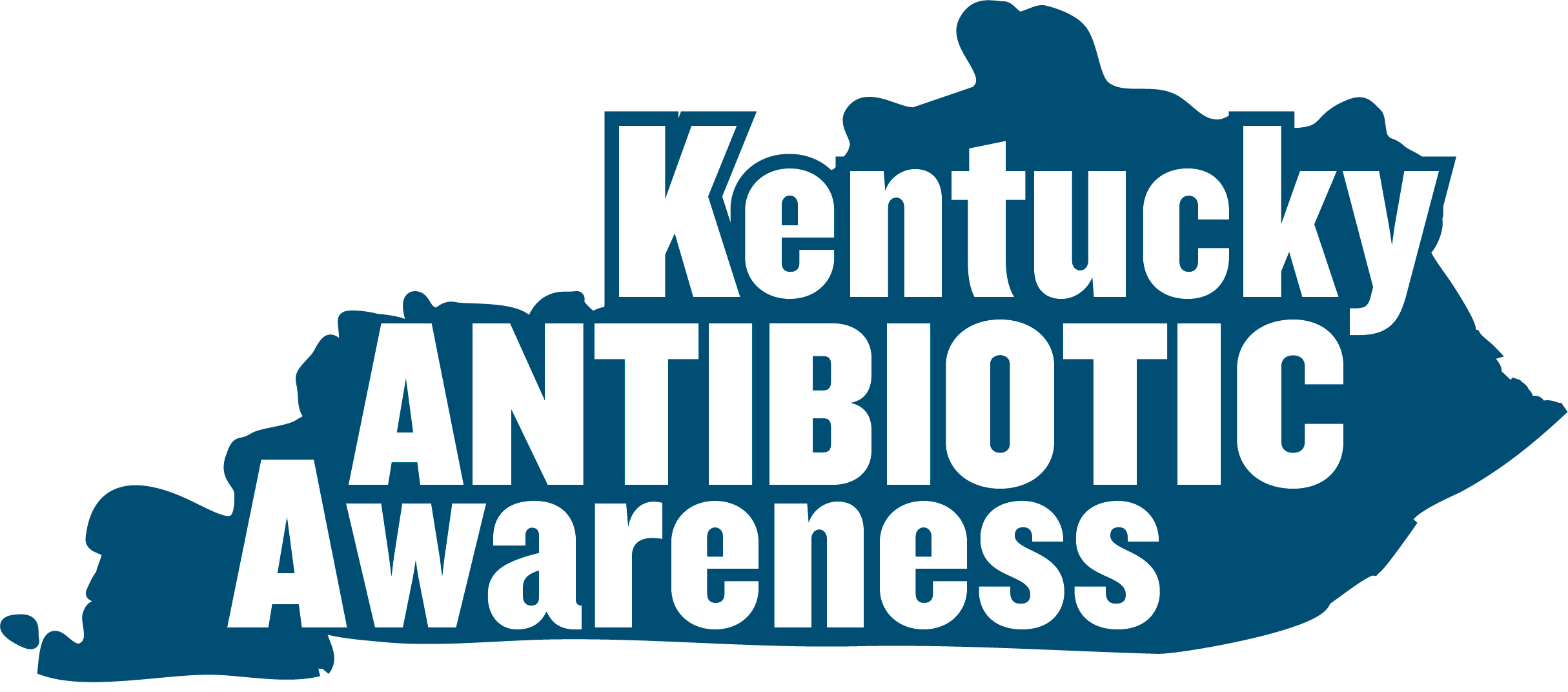 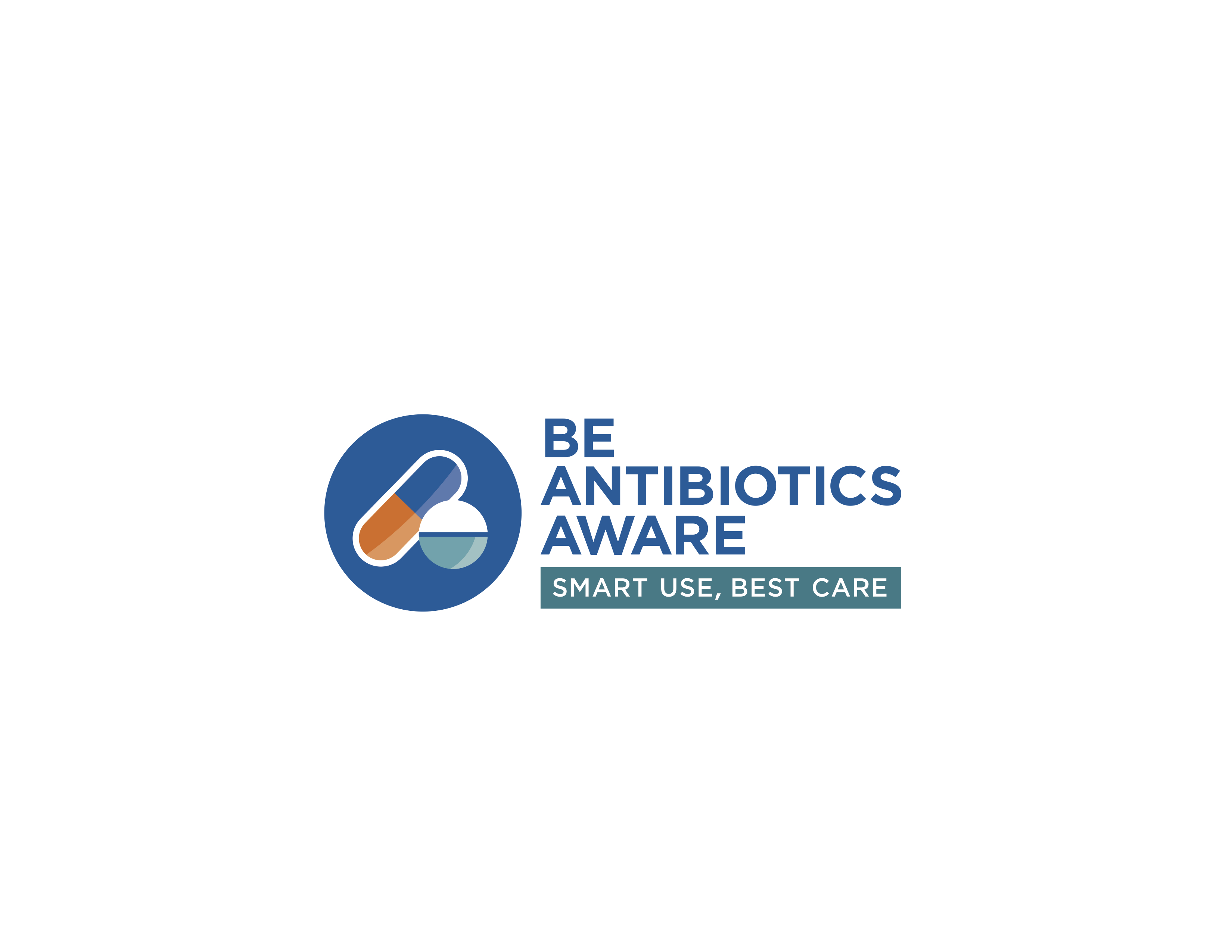 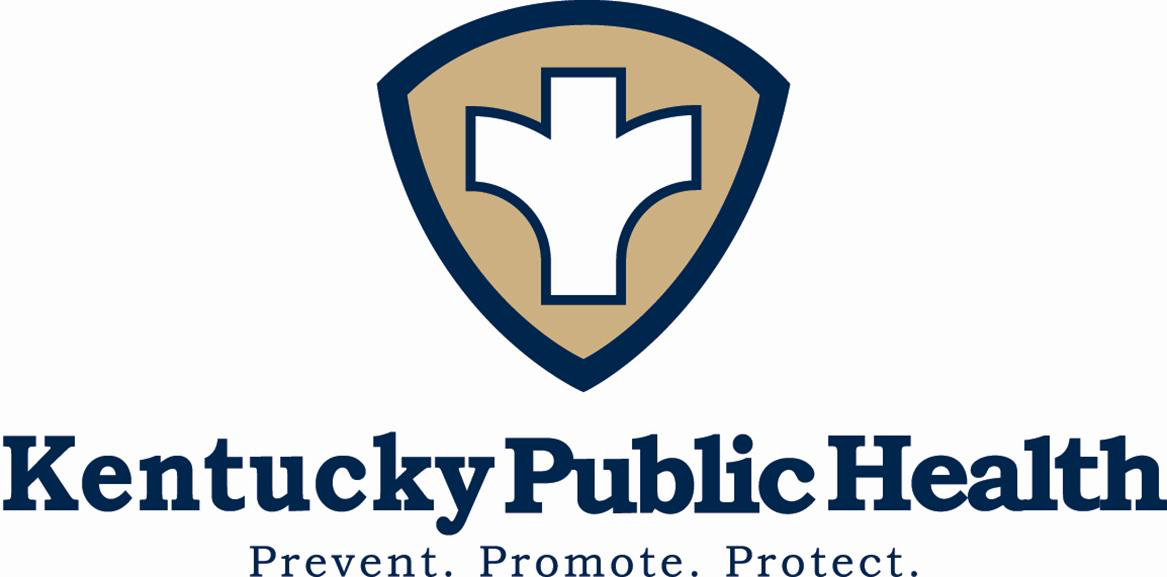 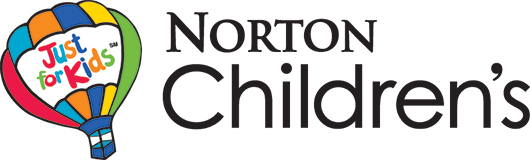 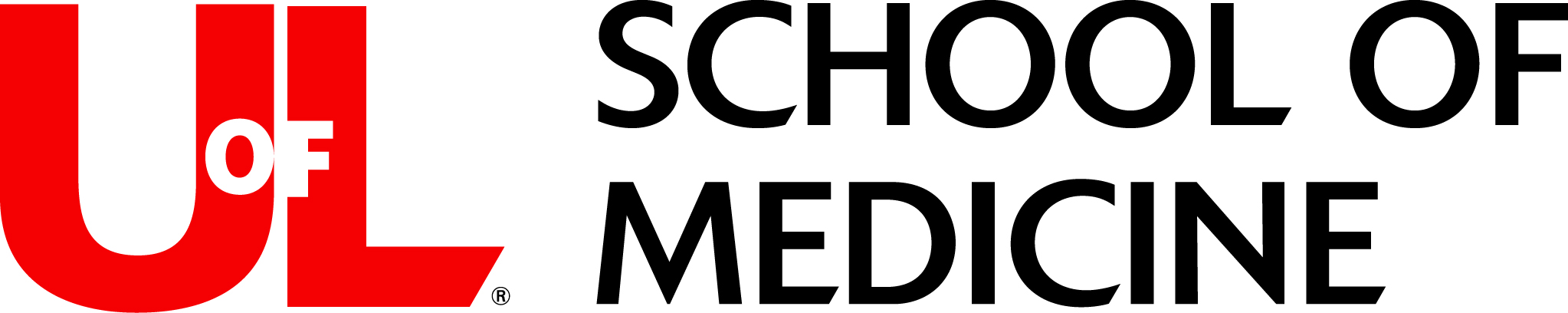 What is Antibiotic Awareness?
Antibiotics save lives, but any time they are used they can cause side effects and antibiotic resistance

CDC Video:Antibiotics Aren’t Always the Answer
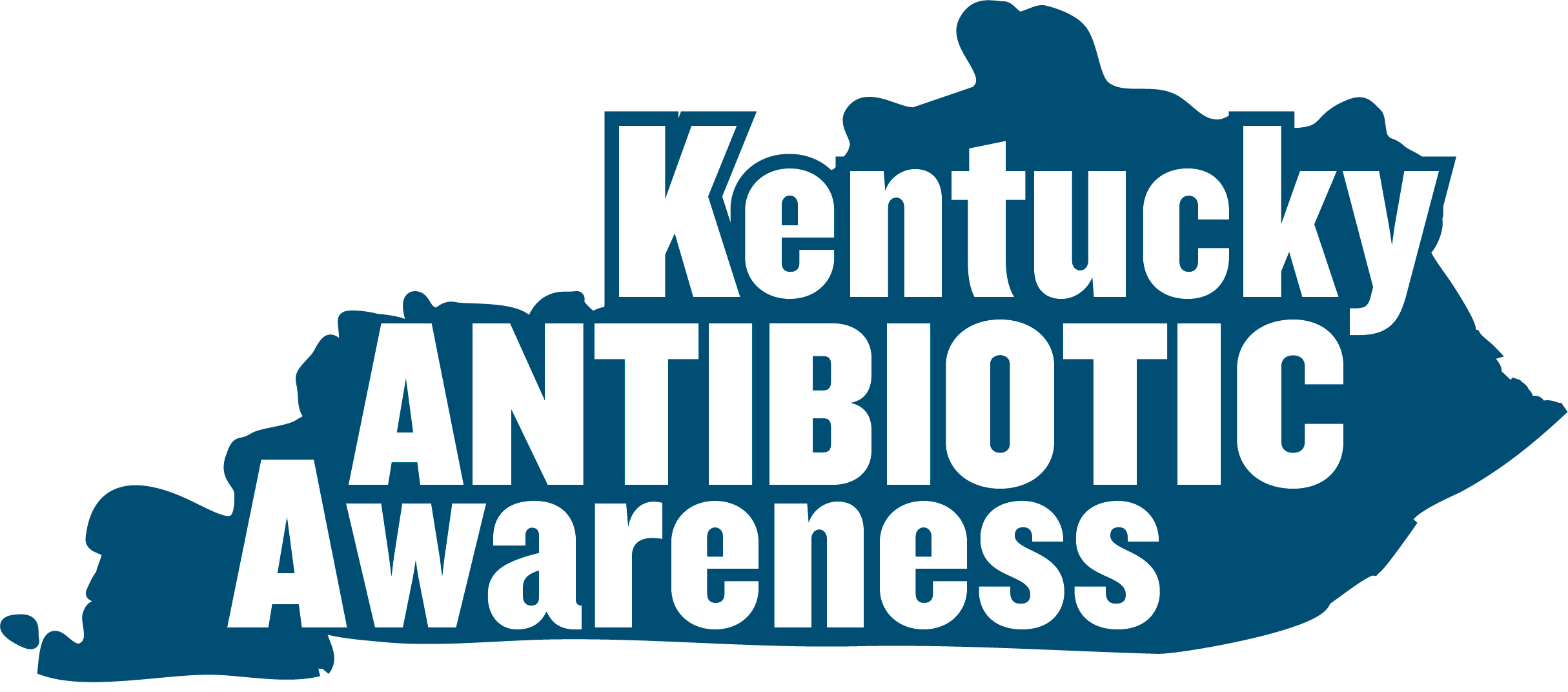 Antibiotic Prescribing and Use
Good News
Antibiotics treat many common illnesses such as:
Strep throat
Pneumonia
Ear infections
Bladder infections
Sexually transmitted infections
Bad News
Antibiotics do not work against viruses such as the flu or a common cold
Antibiotics can cause side effects
Overuse of antibiotics can make them ineffective
Antibiotic resistance
Superbugs
Patient story
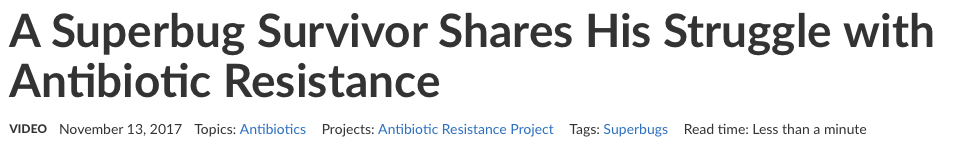 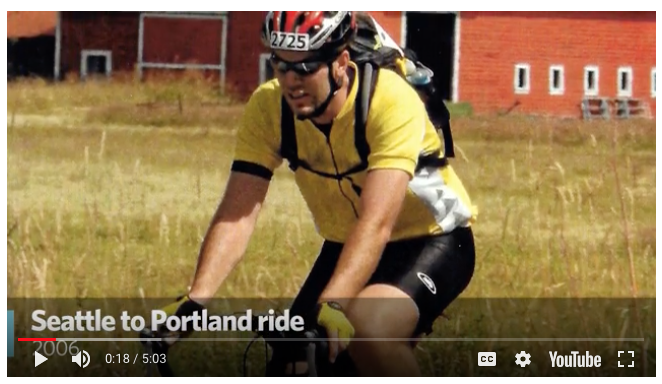 http://www.pewtrusts.org/en/research-and-analysis/video/2017/a-superbug-survivor-shares-his-struggle-with-antibiotic-resistance
[Speaker Notes: Entire video: 5:03
If you prefer to shorten, show: 0:48-3:15, 4:15-end]
What you need to know
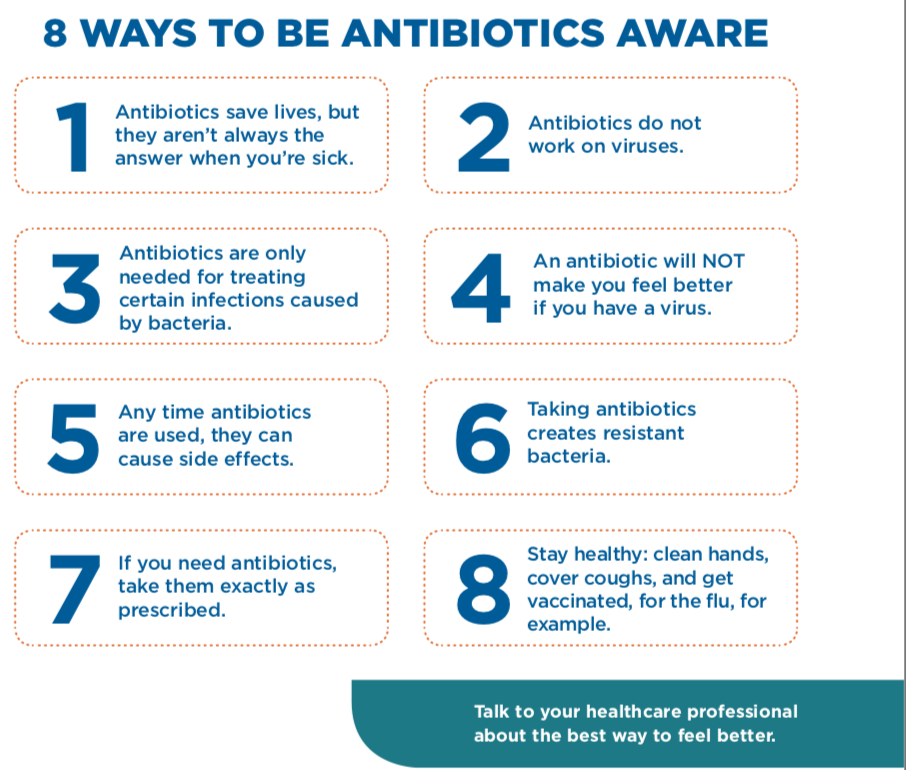 What you need to know
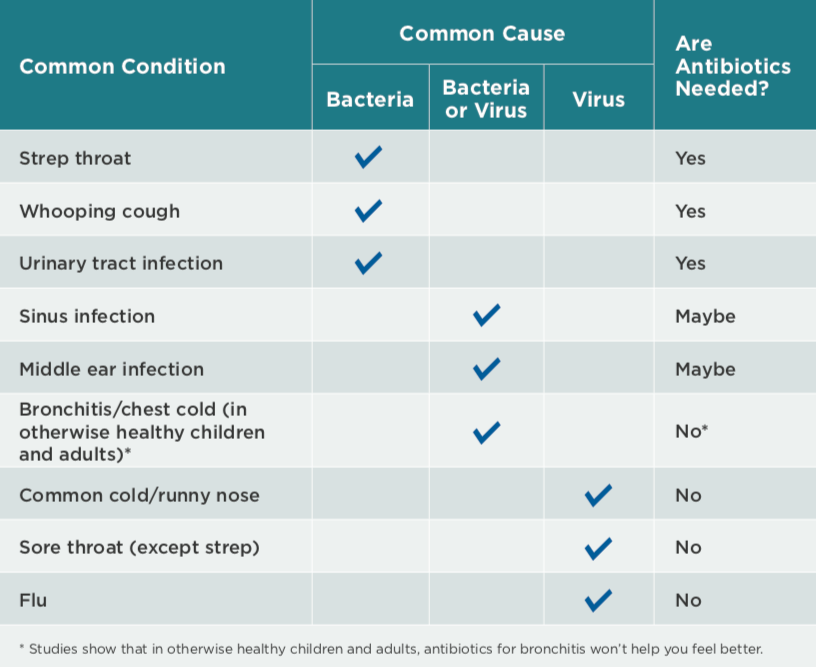 What you need to know
Yellow/green mucus doesn’t necessarily mean you need antibiotics
It usually takes 7-14 days to feel better after a viral infection
Over the counter medications can help you feel better – Ask your doctor or pharmacist for recommendations
Antibiotics can take several days to make you feel better
How can you help?
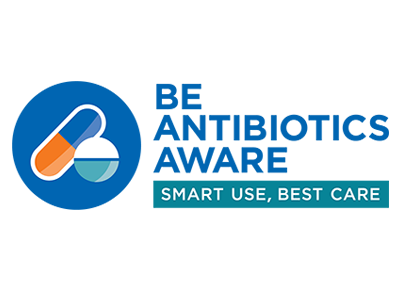 Only take antibiotics when needed
Always take them as directed
Do not share or save for later
Tell friends and family what you’ve learned!
Follow KAA on Facebook and Twitter: @KYAbxAwareness
Thank you for coming!
For more information: 
Ky Antibiotic Awareness: uofl.edu/ky-antibiotic-awareness
CDC : https://www.cdc.gov/antibiotic-use/community/index.html